Types of Economies – u6 day 2
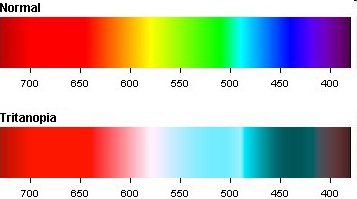 Command
Free
- Lots of Gov’t involvement
- Gov’t makes all decisions
- Gov’t owns property
- No Profits (help people)
- No Competition

- Ex. North Korea, Cuba (rare)
- Little Gov’t involvement
- Individuals Choose
- Private property
- Profit Driven (make $)
- Competition
- Consumer Sovereignty 
- Ex. Australia
Mixed
- Gov’t involvement (free < mixed < command)
- Individuals & biz make choices
- private sector (make money)
- Gov’t makes choices
- public sector (help people)
- Ex. USA (most common economy)
Traditional
-based on survival
-eskimos
-zombie apocalypse
Types of Economies – u6 day 3
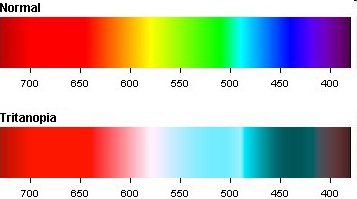 Command
Free
-                  Gov’t involvement
- Gov’t makes  
- Gov’t owns  
- No Profits (                            )
- No  

- Ex.
-           Gov’t involvement
-                           Choose
- Private  
-                             (make $)
-  
- Consumer   
- Ex.
Mixed
- Gov’t involvement (free <            < command)
-                                           make choices
-                                     (make money)
-                               makes choices
-                                      (help people)
- Ex.
Traditional
- 
-eskimos
-